Handelen in Oost-Azië
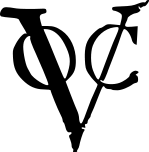 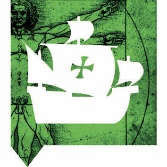 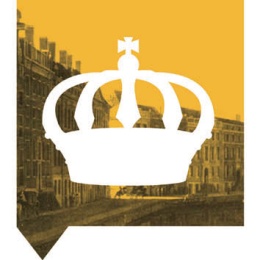 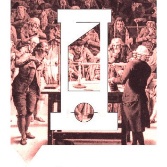 Nederland en Indonesië
Specerijen
foelie
nootmuskaat
peper
peper
kruidnagel
kaneel
Europa “ontdekt” Oost-Indië
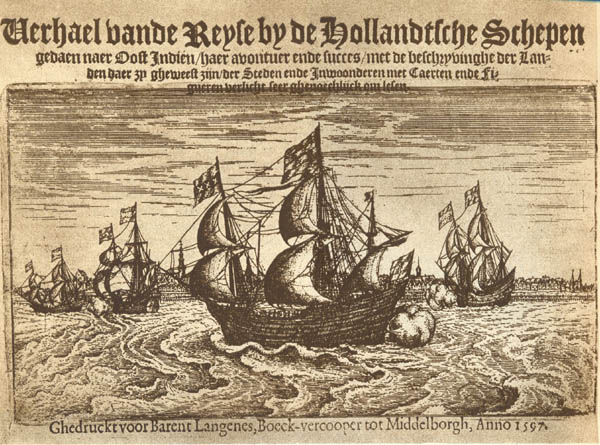 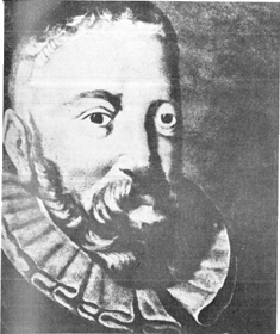 1512
Portugezen ontdekken zeeroute 
Francisco Serrão

1595-1597
Nederlanders ontdekken zeeroute naar Oost-Indië
Cornelis de Houtman
4 schepen met 240 man (onder meer de Duyfken)
Slechts 3 schepen en 87 man keren terug
Succes: route ontdekt
Geen succes: veel doden, onderneming maakte verlies
De Duyfken in Oostindië
Cornelis de Houtmanmet zijn schepen
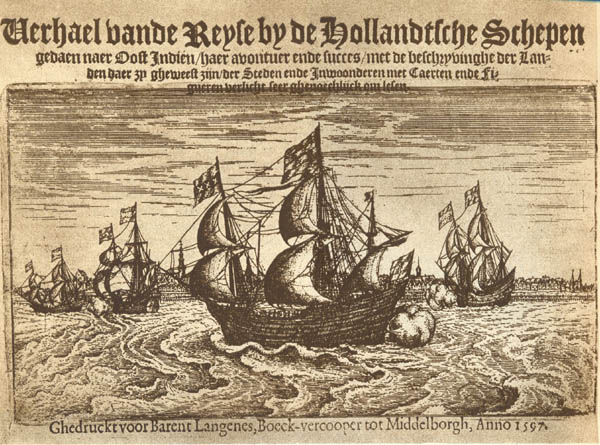 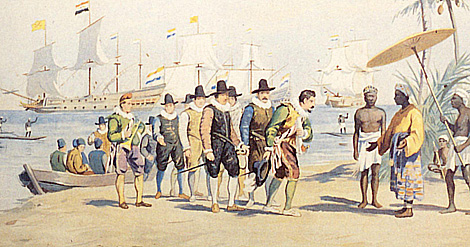 Indonesië
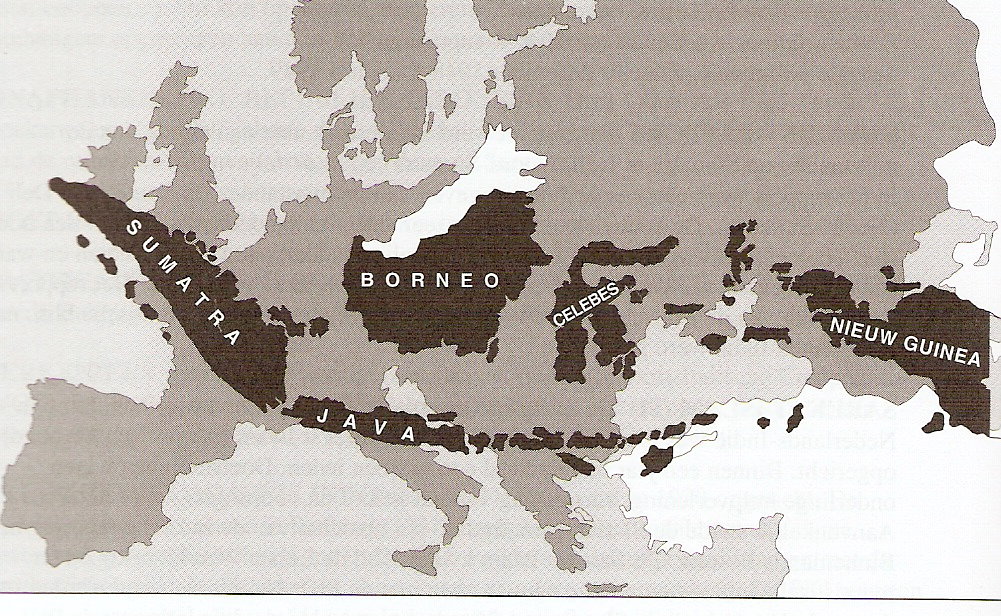 Losse compagnieën
Investeren in een schip naar Oost-Indië
Na afloop alles verkopen  winst delen
Investeren in de handel om winst te maken
	= handelskapitalisme

Nadeel:
Veel losse compagnieën  concurrentie  hogere inkoopprijzen 
Veel losse compagnieën  concurrentie  lagere verkoopprijzen
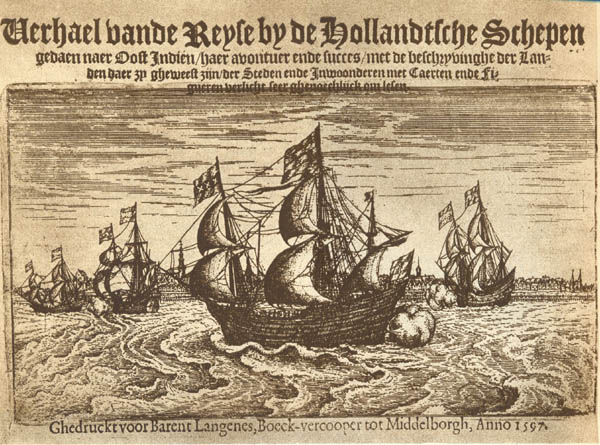 Vereenigde Oostindische Compagnie
1602
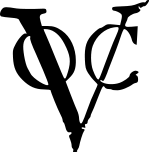 Vereenigde Oostindische Compagnie
Vereniging van handelaren: samen sterk
Opgericht door de Staten-Generaal in 1602

Twee redenen:
Concurrentie tussen Nederlanders tegengaan
Beter concurreren met buitenland

Zo werd concurrentie beëindigd 
Zo kwam er één sterke onderneming
Monopolie
De VOC kreeg een opdracht van de Staten-Generaal: 
“zorg dat je de handel in specerijen stevig in handen hebt”
Oost-Indië mocht alleen met de Republiek handelen
De Republiek had er het alleenrecht op de handel in specerijen
= monopolie 
Alleenrecht
Op handel
In een product
Monopolie
Om het monopolie te handhaven kreeg de VOC 2 speciale rechten:

militaire voorrechten 
Gebruik van militairen en kanonnen op de schepen
Het bouwen van forten in Oost-Indië
Het recht om oorlog te voeren tegen Oost-Indiërs en tegen Europese landen die in Azië willen handelen (vooral Engeland, Spanje en Portugal)

Het recht van contract
De VOC sloot contracten met lokale vorsten 
Zij maakten afspraken over de hoeveelheid en prijs van de specerijen
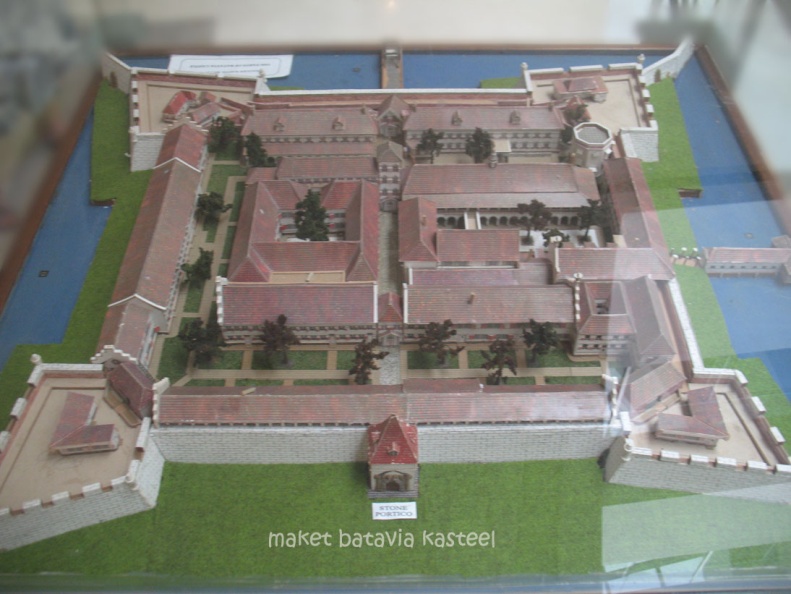 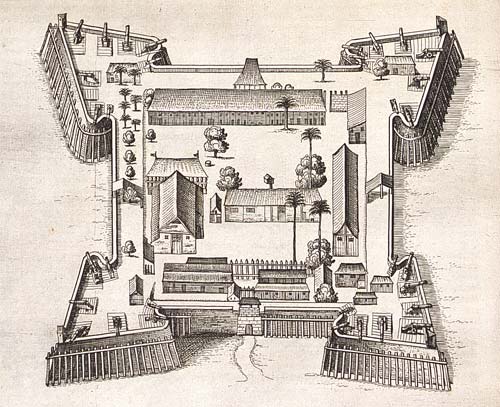 Jan Pieterszoon Coen
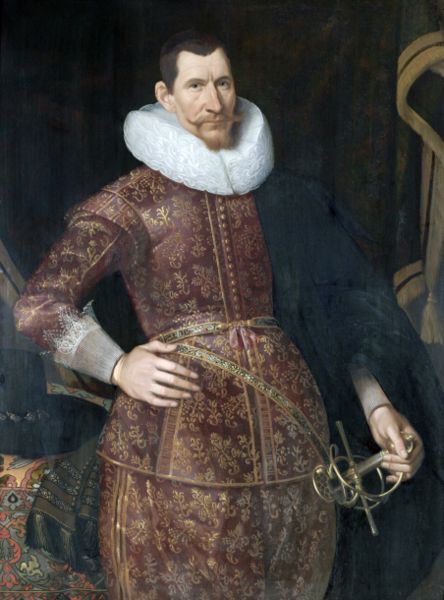 Gouverneur-generaal
 Hoogste baas van de VOC in Azië
 Hoofdkwartier: Batavia (1619)
 Alle VOC-schepen langs Batavia
 Belangrijkste plaats in Oost-Indië
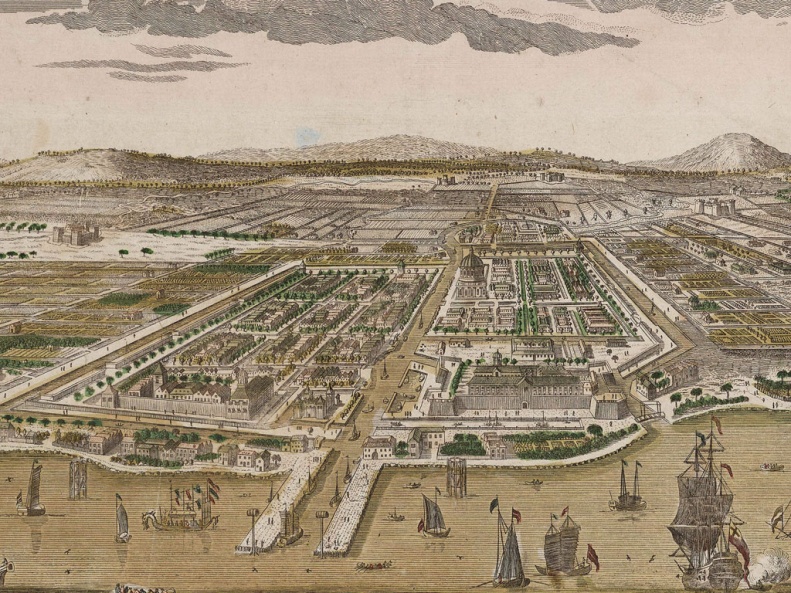 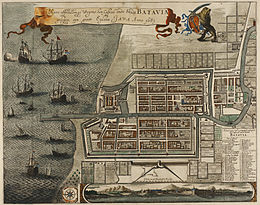 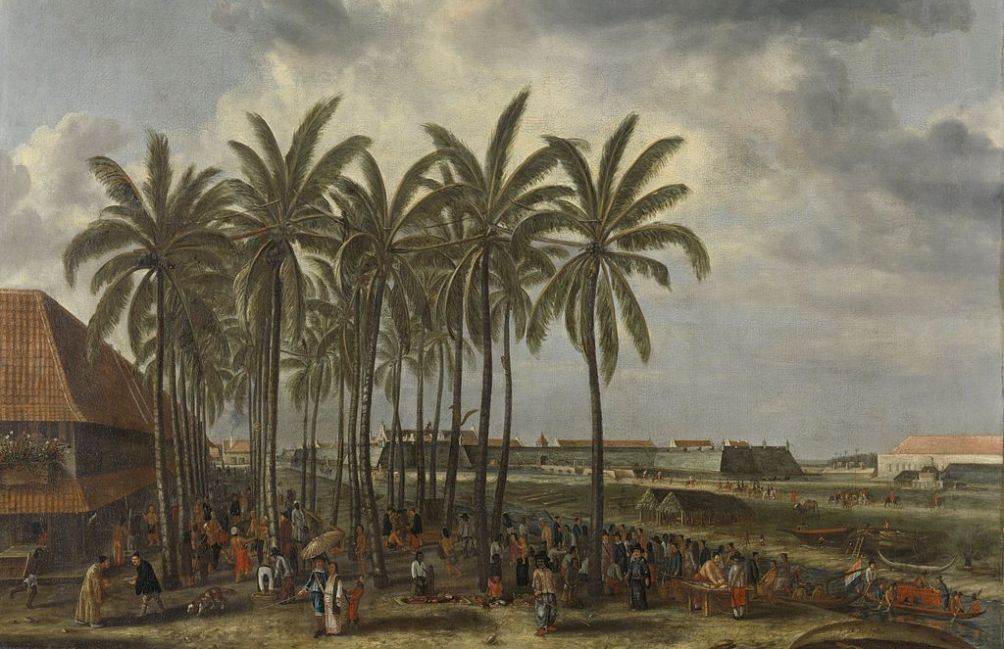 Jan Pieterszoon Coen
VOC wilde monopolie met Banda-eilanden
 Nootmuskaat 
 Banda weigerde een monopolie
 handel met Engelsen en Chinezen
 geen toestemming voor een fort
 Straf van Coen
 15.000 bewoners
 600 overlevenden
 de rest: uitgemoord
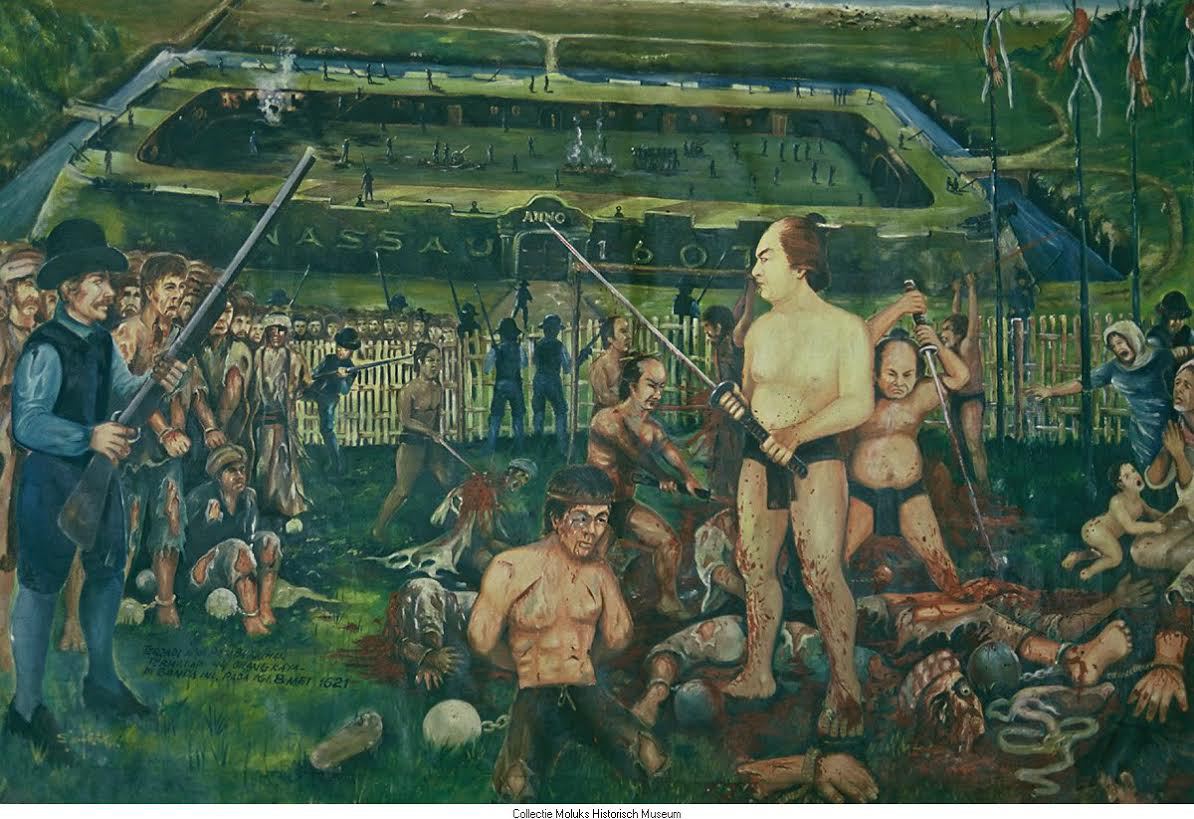 Handel in Azië
Factorij
 Handelspost
 Kantoren en pakhuizen
 Fort
 Vooral op Java en de Molukken
 Op Ceylon (=Sri Lanka)
 Handel naar Europa
 specerijen (Oost-Indië)
 kaneel, textiel, thee en koffie
 VOC NIET geïnteresseerd in kolonies
 VOC UITSLUITEND geïnteresseerd in handelsposten en veilige havens (factorijen)
 Samenwerken met de lokale vorsten en bevolking
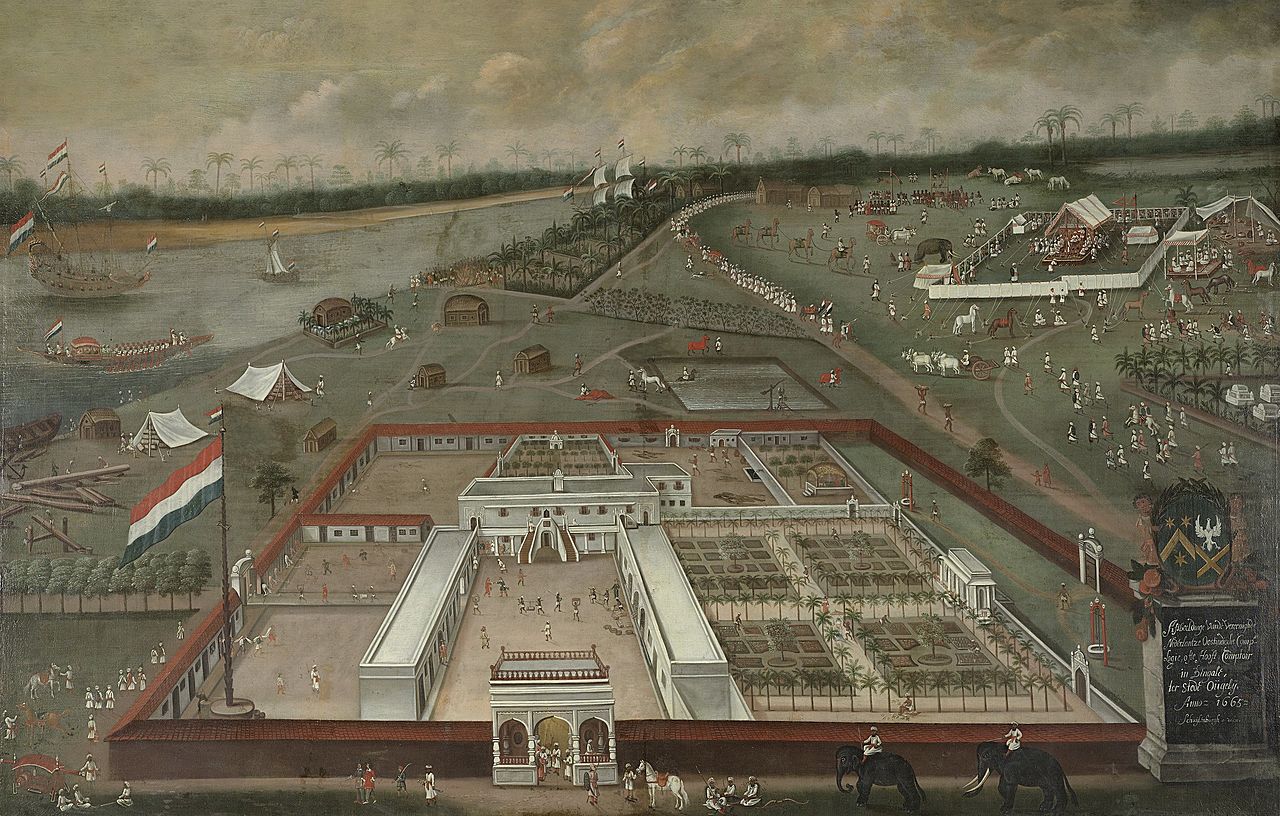 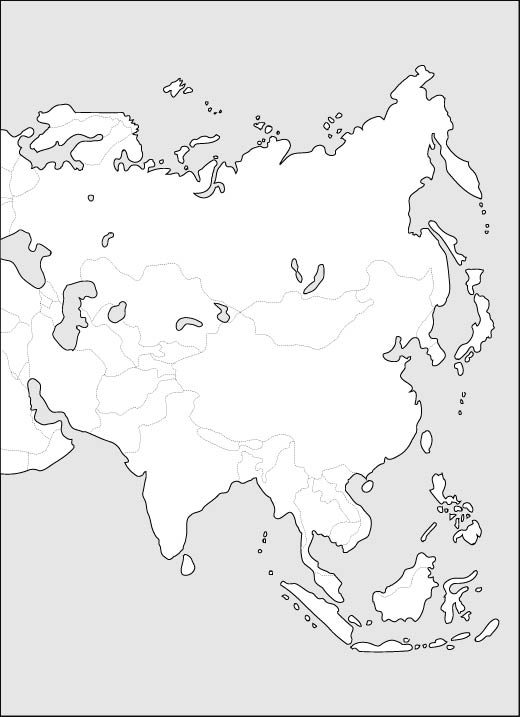 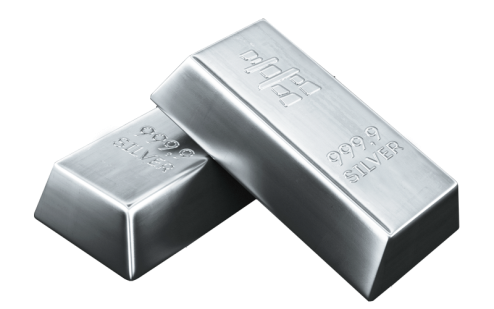 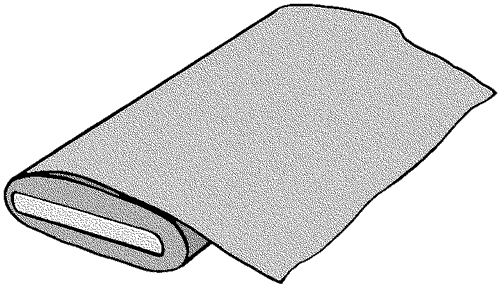 Japan
China
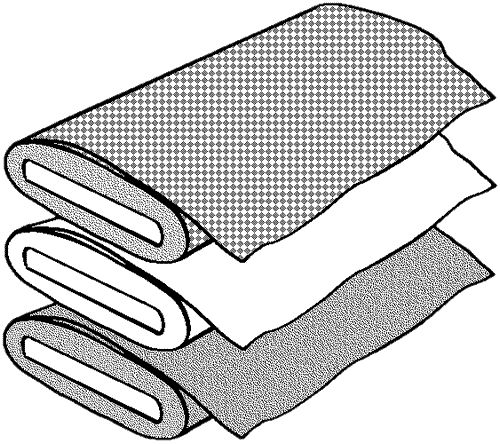 India
Oost-Indië
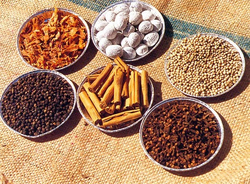 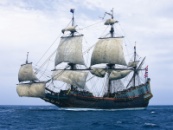 Wereldeconomie
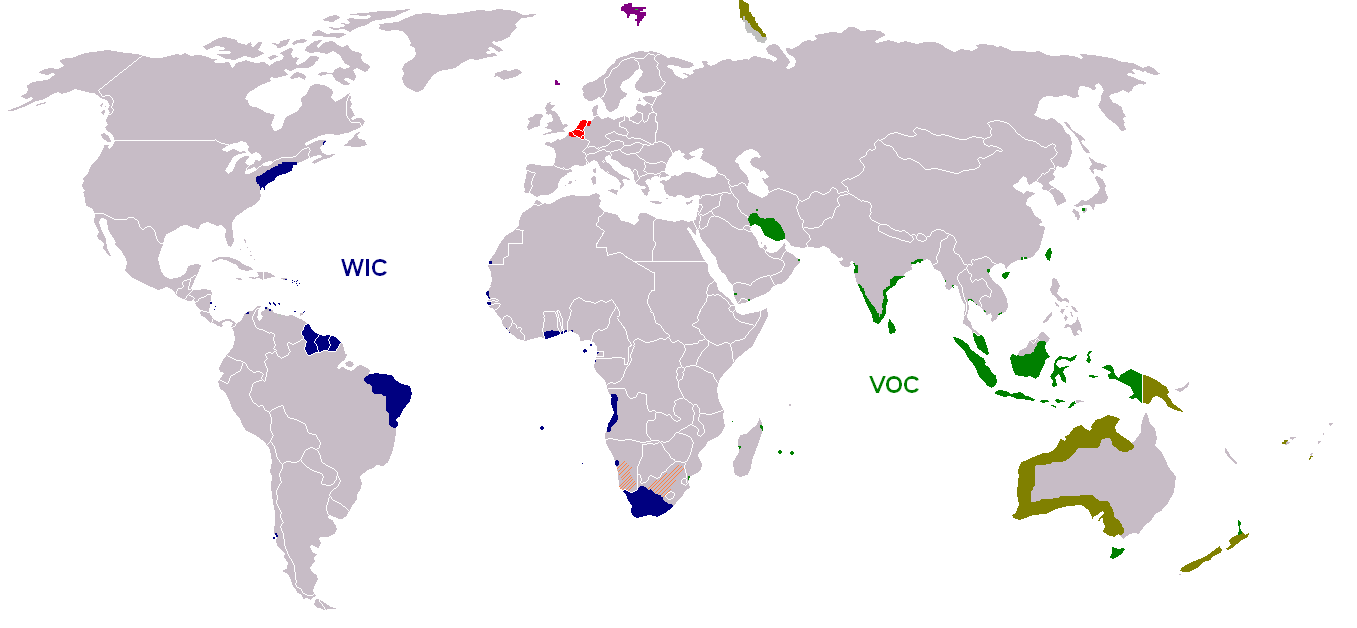 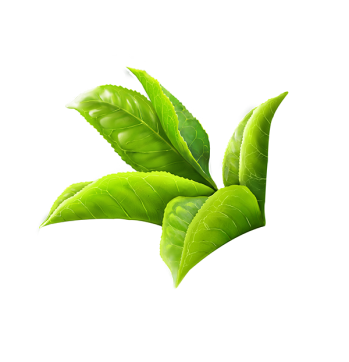 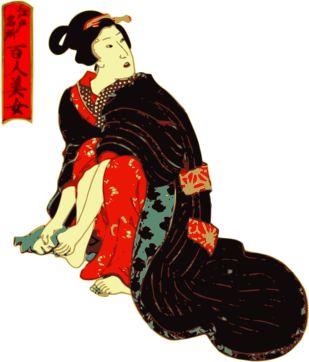 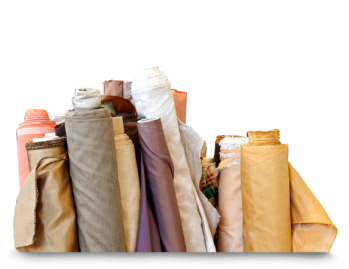 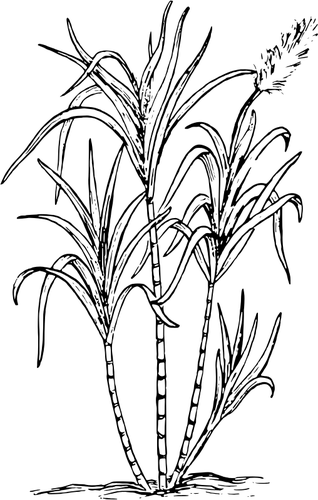 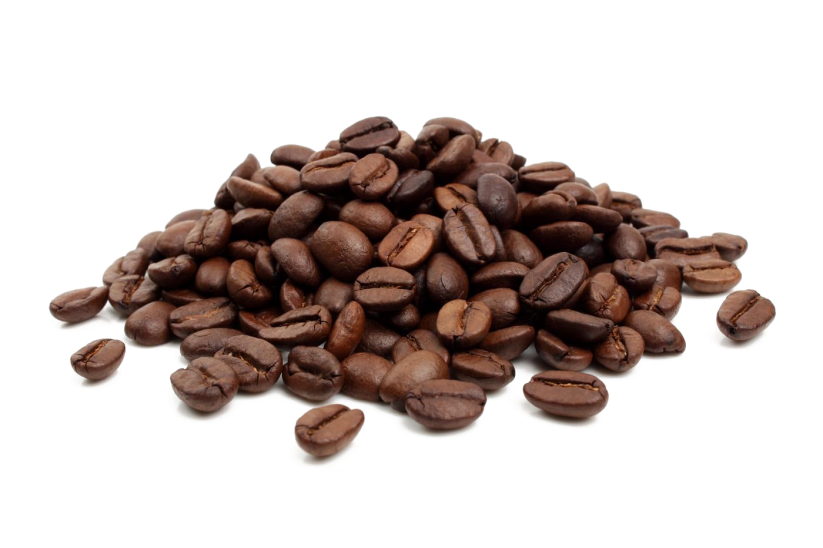 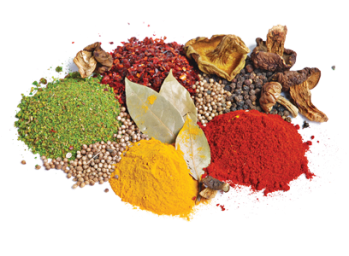 Handel
Tussen alle werelddelen
Vraag en aanbod
Ondergang van de VOC
Corruptie
Minder investeringen
Slechte boekhouding
Buitenlandse concurrentie
Republiek is niet langer de machtigste in Europa
East India Company
VOC verliest handelsposten
Oorlogen
Oorlog is slecht voor de handel
VOC-schepen kunnen niet naar Amsterdam
Frankrijk bezet de Republiek

 1799: VOC failliet
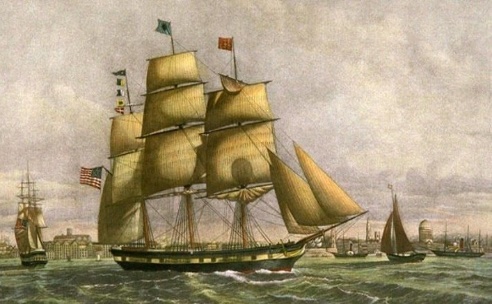 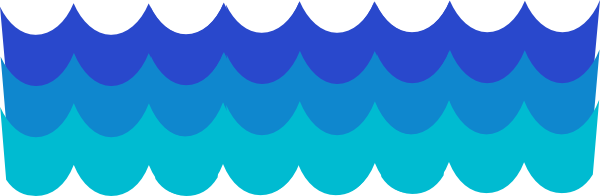 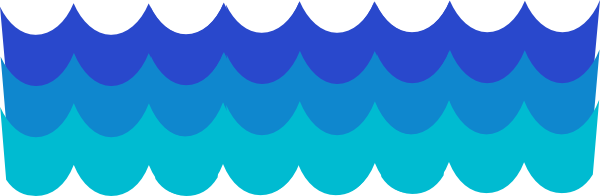 1600
1640
1680
1720
1760
1800
1621
Strafexpeditie van Coen op de Banda-eilanden
1602
VOC
1799
VOC failliet
1619
Stichting van Batavia
1595-1597
Nederlanders ontdekken zeeroute naar Oost-Indië
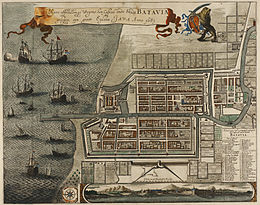 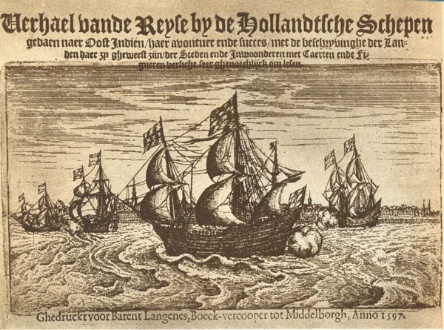 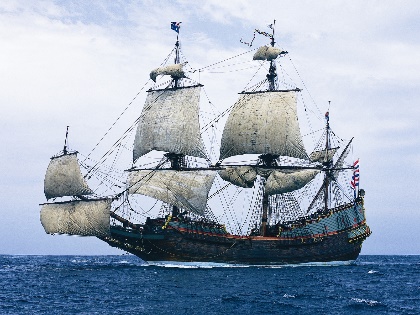 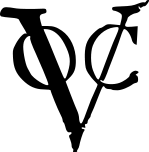 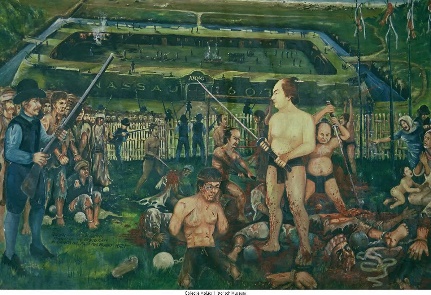